Visieontwikkeling
Les 5: 7 juni 2017
Lesprogramma
Behandelen van thema 13 ( visie, missie, beleid en beleidscyclus)
Stellingen discussie
Groepsopdracht over voor- en nadelen werken zonder visie
Individuele opdracht
13.1 Visie
Visie:
Gewenste toekomstbeeld
Idealen van de organisatie
Ambities
Welke positie wil de organisatie innemen
Op welke manier wil de organisatie succesvol zijn
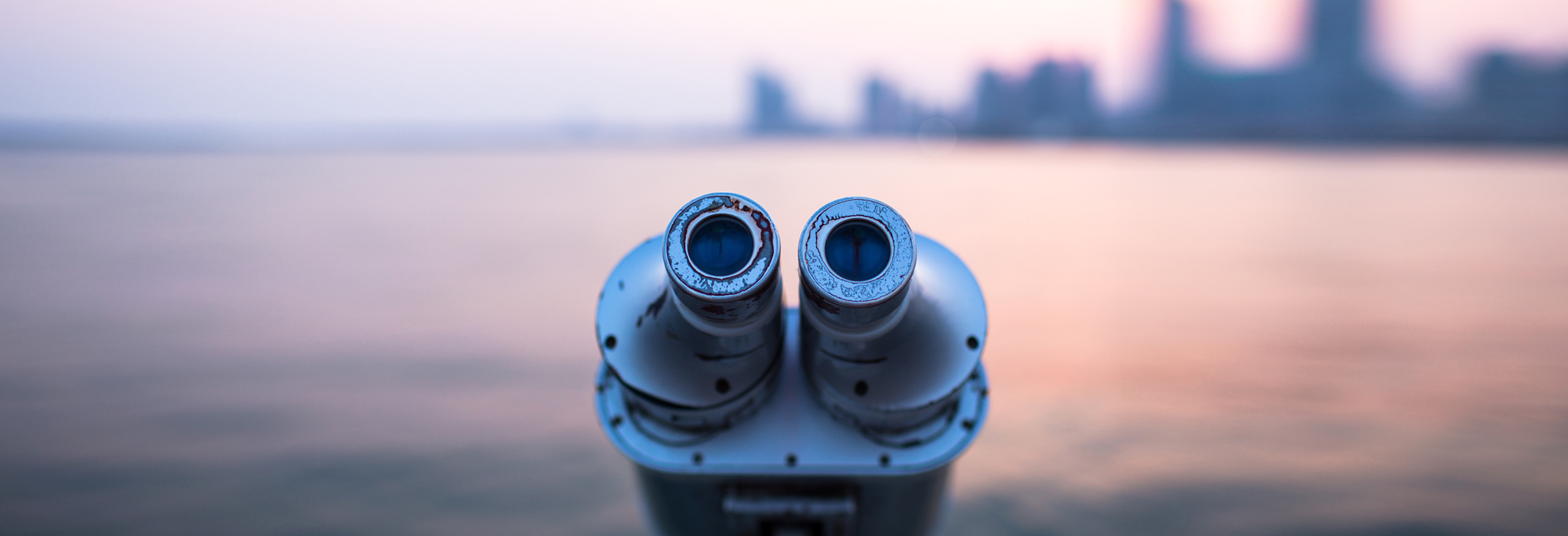 Functie van de visie:
Richting geven
Inspireren (kan alleen als alle medewerkers bekend zijn met de visie)

Missie:
Geeft aan wat de organisatie wil uitdragen, wat de organisatie doet en welke doelen nagestreefd wordt

Voorbeeld:
Samenwerken, doelgerichtheid en respect (waarden)
Jeugdcriminaliteit voorkomen, bestrijden en bestraffen (wat de organisatie doet)
Bijdrage leveren aan een veilige en leefbare samenleving (doelen)
Verschil tussen visie en missie
Een visie geeft aan wat de organisatie nastreeft







Een missie geeft aan wat de organisatie doet, wat de waarden zijn en welke doelen het heeft.
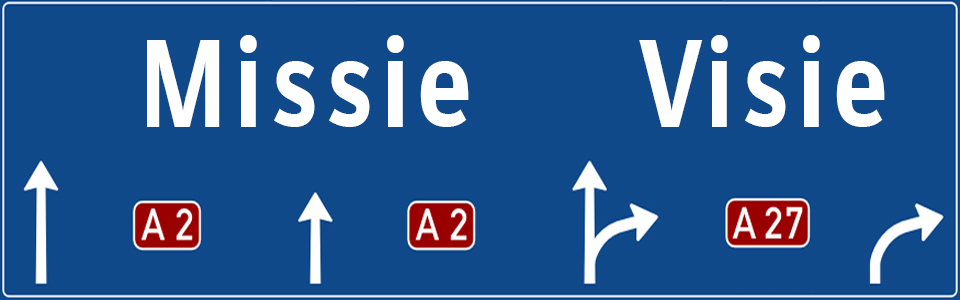 13.2 Beleid
Het beleid geeft aan hoe de organisatie de missie kan bereiken.

Beleidsplan:
Het beleidsplan geeft aan op welke manier de organisatie haar doelen wil bereiken
Visie en de missie
Doelen (beleidsuitgangspunten)
(Financiële) middelen
Organisatiestructuur
Tijdspad
Doelgroepen

Beleidsplan is uitgewerkt in deelplannen (personeelsbeleid, arbobeleid, pedagogisch beleid)
Werken volgens beleid heeft als voordeel dat alle medewerkers op dezelfde manier werken. Vooral in de zorg is dit belangrijk.
13.3 Beleidscyclus
Einde theorie!!
Opdrachten
Stellingen discussie:
Vorm een 3-tal en bedenk 1 a 2 stellingen. Daarna gaan we klassikaal een stellingendiscussie doen.

Groepsopdracht:
Wat als een organisatie geen missie heeft?
Voor- en nadelen hiervan klassikaal bespreken en noteren op het bord

Individuele opdracht beleidscyclus (zie lesweek 5 wiki visieontwikkeling)